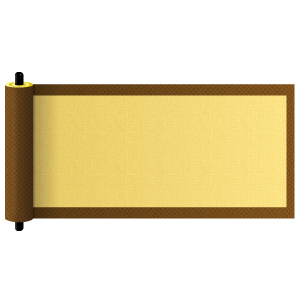 へんせん
ろう者と就労の変遷
移り変わり
ろう者を取り巻く就労環境
今日の学習目標
ろう者の就労環境の移り変わりを知る
（戦前，戦後，近年の様子の違いを理解する）

障害者の雇用に関する法律について知る

昔と今の就労環境を比べる

自分の将来について考える
戦前のろう者と就労
働き口
農業や漁業，家事手伝い
畳職人，下駄職人，被服関係の仕事
普通科
教養科
理容科
印刷科
被服科
⇒収入が低いため，家族と同居＝自立できない
積極的な職業教育開始⇒「手に職」
　　　　　　　　　　　　　　　　　　　　　　　　　　図画，裁縫，木工，印刷技術等
戦後のろう者と就労
＜障害者の雇用の促進等に関する法律＞
1960年　身体障害者雇用促進法　制定
1976年　身体障害者の雇用が偽業主の義務になる
1987年　名称が障害者の雇用の促進等に関する法律に改称
1997年　知的障害者の今日も事業主の義務となる
2006年　精神障害者も対象となる

全ての事業主は，適当な雇用の場を与えることに努めなければならない。
職業生活において自立することを促進し，障害者の職業の安定を図ることが目的
様々な要因との関連をまとめ，
年表を作成して提示
戦後のろう者と就労
障害者の雇用の促進等に関する法律
一定数の割合を雇わなければならない

違反者に対しては
・雇用納付金を徴収（不足する数1人につき月額50,000円）
・障害者雇用促進に向けた計画の提出

法定雇用率を達成している事業主に対しては
・障害者雇用調整金を支給（超える数1人につき月額27，000円）
（※現時点では，常時200人以下の労働者を雇用する事業主については適用されない）
努力義務から
法的義務へ
聾学校専攻科の役割
全国に２５校設置
普通科
教養科
理容科
印刷科
被服科
・普通
　普通科
・工業
　機械科
　機械システム科
　産業科
　デザイン工学科
　工芸科
　窯業科
　情報デザイン科
・商業
　ビジネス情報科
・被服
　被服科
　生活情報科
・美術
　造形美術科
・理美容
　理容科
　理美容科
・印刷
　印刷
・歯科技工
　歯科技工科
社会のニーズの変化

入学者数の減少により，専攻科数が減少

大学等への進学率の上昇
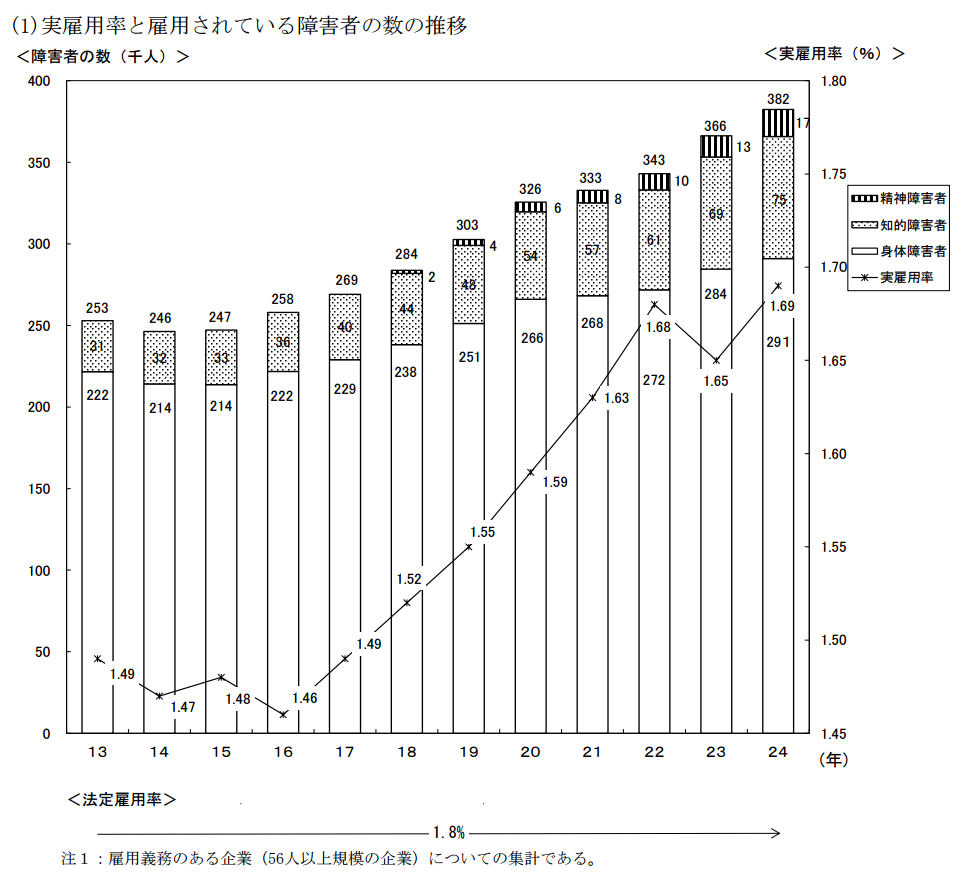 集計結果の主なポイント

・雇用障害者数は38万人を超え，実雇用率　
　1.69％も共に過去最高を更新

・法廷雇用率達成企業の割合は46.8％

＜公的機関＞
国：2.31％
都道府県：2.43％
市町村：2.25％
教育委員会：1.88％
独立行政法人：2.13％
厚生労働省，平成24年障害者雇用状況の集計結果より抜粋
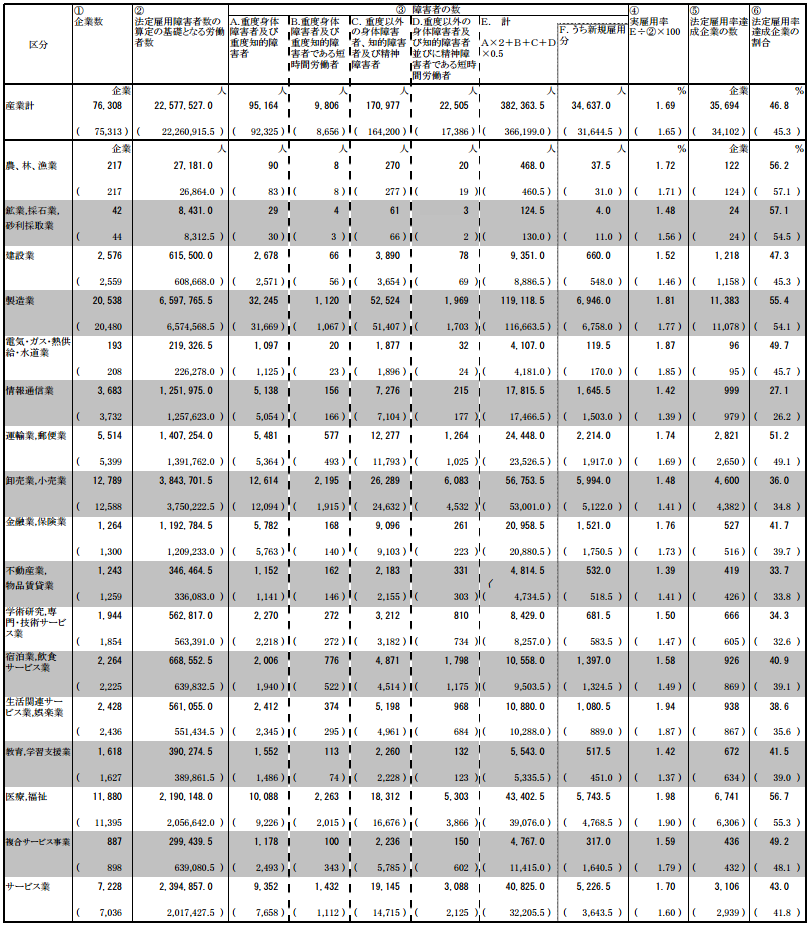 農，林，漁業
鉱業，採石業
建築業
製造業
電気，ガス，水道業
情報通信業
運輸業，郵便業
卸売業，小売業
金融業，保険業
不動産業，物品賃貸業
学術研究，専門技術サービス業
宿泊業，飲食サービス業
生活関連，娯楽業
教育，学習支援業
医療，福祉
複合サービス事業
サービス業
過去の働き口

農業や漁業，家事手伝い
畳職人，下駄職人，被服関係

職種の拡大
近年のろう者の就労
障害者の雇用の促進等に関する法律
職域の拡大
雇用人数の増加
雇用率　一般事業主　１．８％⇒２％
 　　　　　　国・地方公共団体２．３％
　　　　　　 都道府県教育委員会等２．２％
活躍の場面の拡大でる社会へ
本人の持つ能力を存分に発揮
欠格条項とは
絶対的欠格条項とは
　障害者の場合は，無条件で不合格

⇒ろう者が国家資格の薬剤師に合格
　運動が起き，協会などの働きかけにより法改正が実現

相対的欠格条項とは
　（条件付きで）障害者でも合格できる
未だに「社会の壁」は存在する
誰かの一歩が社会を変える
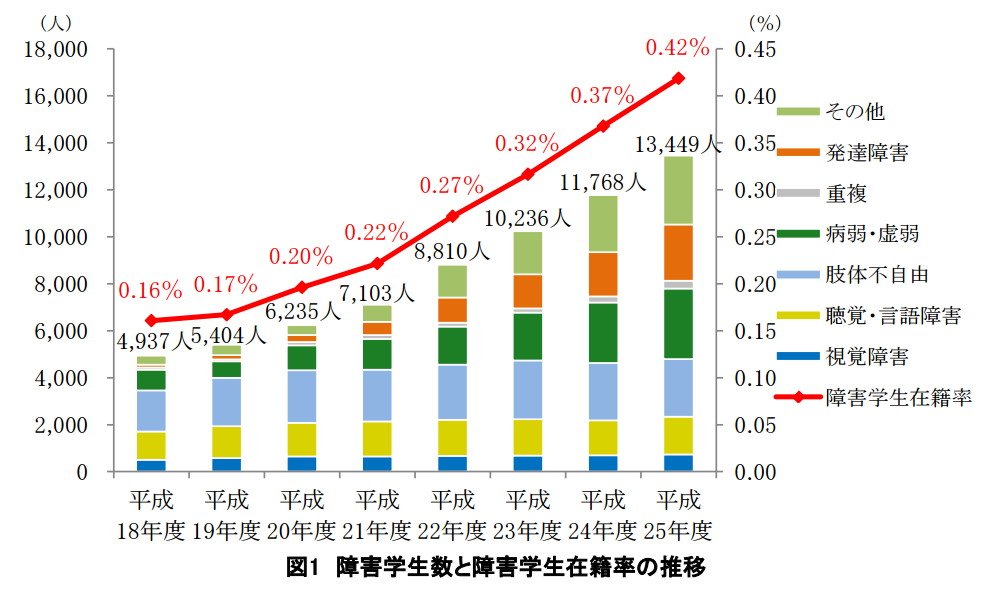 全国に約1,500人
日本学生支援機構（２０１５）大学，短期大学及び高等専門学校における障害のある学生の修学支援に関する実態調査分析報告書より抜粋
昭和53年普通高校と聾学校高等部卒業生の就労先比較（人）
平成26年普通高校と聾学校高等部卒業生の就労先比較（人）
ろう者が抱える課題は何か
職場での良好な人間関係が築けない
周囲の人と，うまくコミュニケーションがとれない
なかなか責任ある仕事を任せてもらえない
自分の将来を考える
今の自分と向き合う
本当にやりたいことは何か自問自答する
将来の自分に備える
昭和25年（1950）の高等部卒業生の進路
昭和25年の職業間における男女の差
男女における
就労の場の差
文部科学省，学校基本調査「初等中等教育機関・専修学校・各種学校＞卒業後の状況調査＞特別支援学校（高等部）EXCELデータ」をグラフ化
昭和25年（1950）と平成26年（2015）の比較
平成26年の職業間における男女の差
男女における就労の場の差はほぼない
文部科学省，学校基本調査「初等中等教育機関・専修学校・各種学校＞卒業後の状況調査＞特別支援学校（高等部）EXCELデータ」をグラフ化
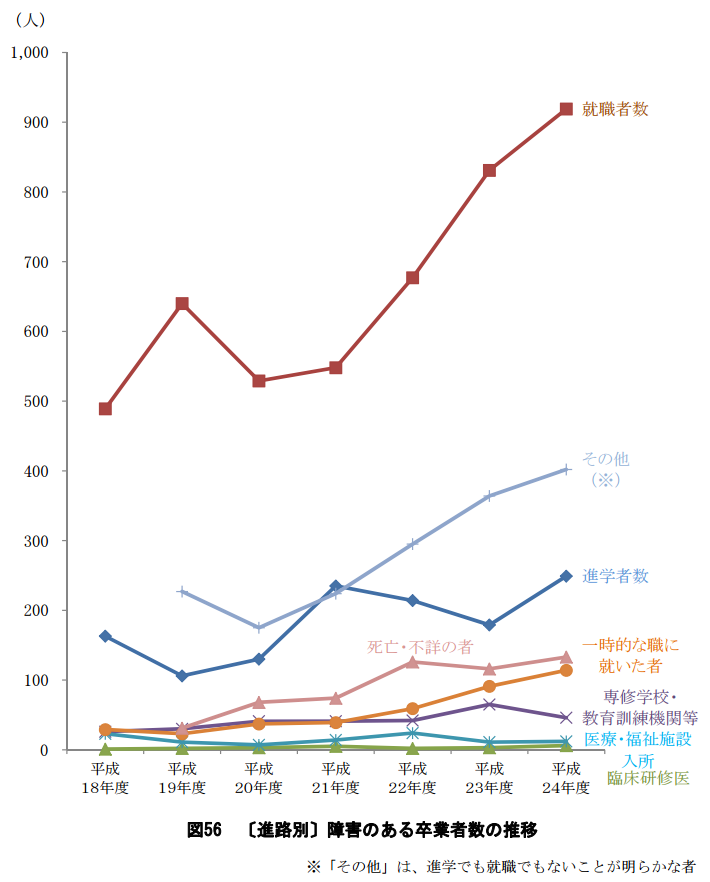 就職者数は年々増えている
雇用率が上がったこともあり
今後，更なる雇用が見込める
日本学生支援機構（２０１５）大学，短期大学及び高等専門学校における障害のある学生の修学支援に関する実態調査分析報告書より抜粋
聾学校卒業者の進路状況
北海道高等聾学校平成20年～24年
横浜市立ろう特別支援学校平成15年～26年
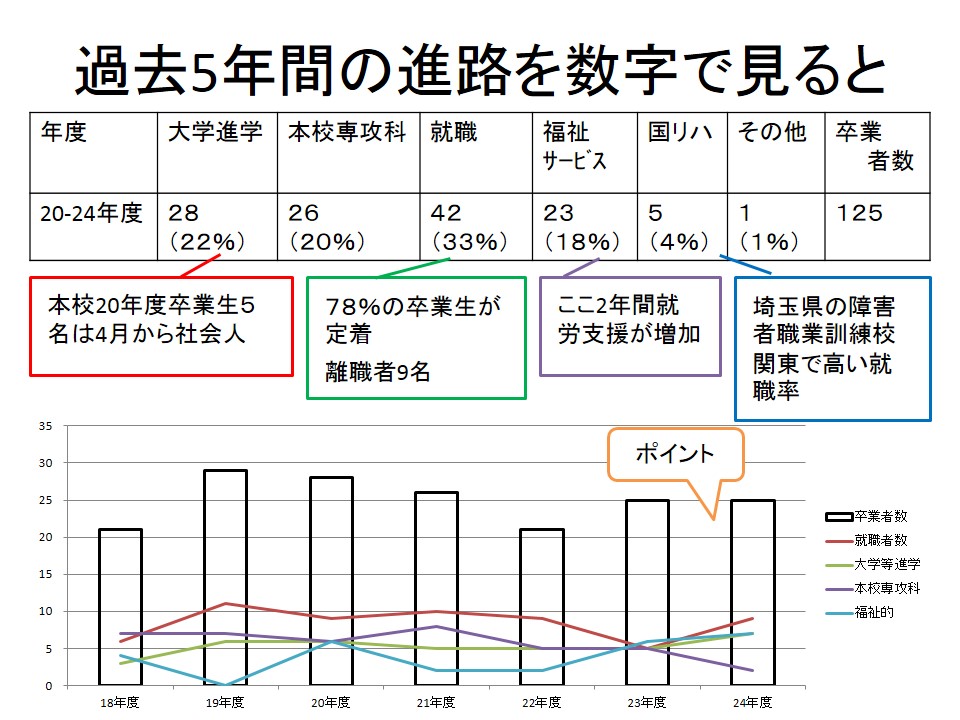 聾学校高等部では（共通して見られる傾向）
POINT２
POINT１
平成14年と平成26年の比較
文部科学省，学校基本調査「初等中等教育機関・専修学校・各種学校＞卒業後の状況調査＞特別支援学校（高等部）EXCELデータ」をグラフ化
作成：宮町　悦信（2015年）
編集：筑波技術大学ろう者学教育コンテンツ開発取組担当